VENTILACIÓN EFICIENTE COMO
INNOVACIÓN EN LA CONSTRUCCIÓN INDUSTRIALIZADA
DEPARTAMENTO TÉCNICO
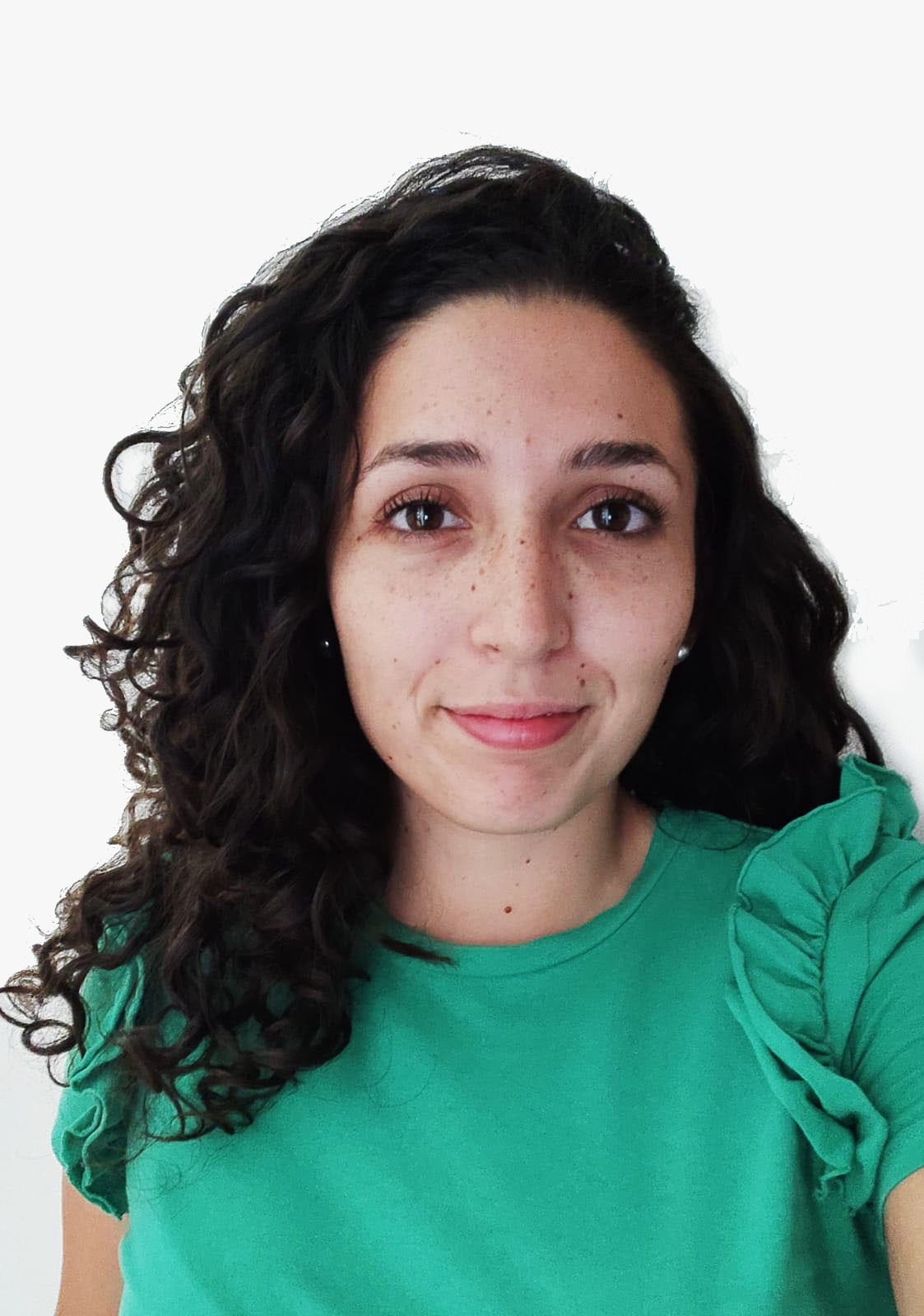 Nidia Ruz Cuadra
Ingeniera en climatización - USACH
Dibujante REVIT
Estudiante de Ingenieria Civil Industrial
¿QUIÉNES SOMOS?
Somos una empresa de origen chilena con más de 19 años en el mercado, especializándonos en crear ambientes interiores saludables y eﬁcientes con la energía.
Misión
Visión
Ser la empresa lider a nivel nacional por su aporte en el desarrollo de un ambiente interior saludable para todas las familias gracias a la ventilación eficiente que promovemos, desarrollamos e innovamos, entregando valor a la calidad de aire interior con los servicios y productos eficientes energeticamente.
Mejorar la calidad del aire interior entregando asesoría personalizada en ventilación, climatización, eficiencia energética y productos de ventilación eficientes, de calidad y certificación internacional, logrando ser un aporte a la comunidad, a las empresas y al estado a través de la innovación que ofrecen nuestras soluciones.
Nuestros valores
2022
Lanzamiento
Recuperador de Calor Social
¿QUIÉNES SOMOS?
2021
Pandemia
Incorporamos nuevos sistemas de medición de calidad de aire
2020
La Ventilación
Cobra mayor relevancia debido
a la contingencia
2018
Unidades con RC
Sensores para
control etc.
2014
Sistemas Mixtos
En Normativa
2009
Alianza con Fresh
Holding Evolution Group de Suecia, calidad Europea
2007
Capital Semilla
Corfo
2004
Jonas 3
Primer dispositivo
de ingreso pasivo
[Speaker Notes: - Ventilación es transversal]
Talca
COBERTURA
Santiago
4
5
Concepción
3
2
Temuco
1
Puerto Varas
[Speaker Notes: - Nuestra casa matriz en PV
- Sucursales en diferentes regiones]
¿QUE IMPORTANCIA TIENE LA VENTILACIÓN?
CONTROL DE HUMEDAD
DISMINUCIÓN DE PATÓGENOS
CONTROL DE CONCENTRACIÓN DE GASES
MANTENER UNA BUENA CALIDAD DEL AIRE INTERIOR
ENVOLVENTES EFICIENTE
MEJORAMIENTO DE VENTANA
AISLACIÓN TÉRMICA
HERMETICIDAD
[Speaker Notes: - Considerar estandar PDA  para la construcción]
RIESGOS AL NO VENTILAR
La consecuencia principal de una mala ventilación, es la condensación que se produce al interior de las viviendas. 
Este fenómeno es un cambio de estado de la materia que se transforma de gas a líquido.
Sucede cuando la temperatura de la superficie contra la que choca el vapor de agua, que está en el aire, es inferior al punto de rocío del ambiente.
La humedad dentro de la vivienda tiene graves consecuencias en la salud de las personas y estructuras de las viviendas
VENTILACIÓN MIXTA
EXTRACCIÓN DE
 AIRE
TRASPASO DE AIRE
INGRESO DE AIRE
[Speaker Notes: - Ventilación controlada
- Extractores con sensor de humedad
- Funcionamiento en base a la vivienda y no a la persona]
VENTILACIÓN MIXTA
INGRESO Y EXTRACCIÓN DE AIRE
EXTRACCIÓN FORZADA DE AIRE
INGRESO PASIVO DE AIRE
Intellivent ICE
Jonas 4" F
Reton 100 BTH 12 V
Jonas - Ventilación de ventana
Filtro flimmer
[Speaker Notes: - Agregar fitro filmmer]
VENTILACIÓN MIXTA
TRASPASO DE AIRE
CELOSÍA DE PUERTA
BURLETE
UTAS
VENTILACIÓN EN VIVIENDAS INDUSTRIALIZADAS
¿Como se integra la ventilación ?
Menos del 20% de las viviendas sociales se construyen bajo el modelo industrializado
VENTILACIÓN EN VIVIENDAS INDUSTRIALIZADAS
Ventilaciones pasivas de muro TLF98
Ventiladores de alto flujo lineal 
TLF
Celosias exterior #150
MEV
VENTILACIÓN EN VIVIENDAS INDUSTRIALIZADAS
Suministrar ventanas o puertas industrializadas con las ventilaciones pasivas y traspaso de aire ya incoporporados
VENTANAS INDUSTRIALIZADAS
EFICIENCIA ENERGÉTICA E INNOVACIÓN
RECUPERADORES DE CALOR
Los recuperadores de calor son sistemas de ventilación que cumplen una triple función:
Renovar el aire interior de un espacio, 
Climatizar un espacio 
Ahorrar energía en el proceso.

 De esta forma, se consigue recuperar un porcentaje muy elevado de la energía usada para la climatización del aire del local que de lo contrario se derrocharía.
[Speaker Notes: - Reconocer que los participantes trabajan hace tiempo con Jonas.
- Agradecer la confianza depositada en Jonas tanto en producto como en servicios.
- Desarrollo de proyectos y servicios
- Colaboración desde el ante proyecto en coordinación con otras especialidas]
RECUPERADORES DE CALOR
¿COMO FUNCIONAN?
RECUPERACIÓN DE CALOR RESIDENCIAL CENTRALIZADO
JONAS
LCI
CATÁLOGO INDUSTRIAL
RECUPERADOR DE CALOR
RECUPERADOR DE CALOR DESCENTRALIZADO
REC ICE FLOW SOCIAL
RC SOCIAL
RECUPERADOR DE CALOR DESCENTRALIZADO
REC ICE FLOW SOCIAL
NORMATIVA DE VENTILACIÓN
NCh3309 – Cálculo Ingresos Pasivos
15
JONAS
CATÁLOGO INDUSTRIAL
Certificación ISO 9001 y 14001
Normativa ErP
Certificación ISO 9001 y 14001
Normativa ErP
SERVICIOS
DEPARTAMENTO TÉCNICO - CLIMATIZACIÓN
SERVICIOS
EFICIENCIA ENERGÉTICA Y CLIMATIZACIÓN
INFORME PDA
Envolvente
Ventilación 
Infiltraciones de aire
Control de ganancia solar
Condensación
DS49
Lorem ipsum dolor sit amet, consectetur adipiscing elit. Proin pharetra massa tinc
Codensaciión 
Ventilación
DS19
Envolvente  
Ventilación mixta 
CEV
RECUPERACIÓN DE CALOR
Análisis de caudales
Distribución de ductos
Selección de equipos
RECUPERACIÓN DE CALOR
VENTILACIÓN VERTICAL
PRESURIZACIÓN
Dimensionamiento de shaft
Memoria de cálculo
Normativas nacionales e internacionales
Seguridad contraincendios
Memoria de cálculo y planimetría
Selección de rejillas y accesorios
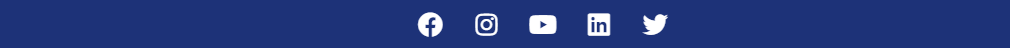